Rotary Table
Mount for mill table
Clamps
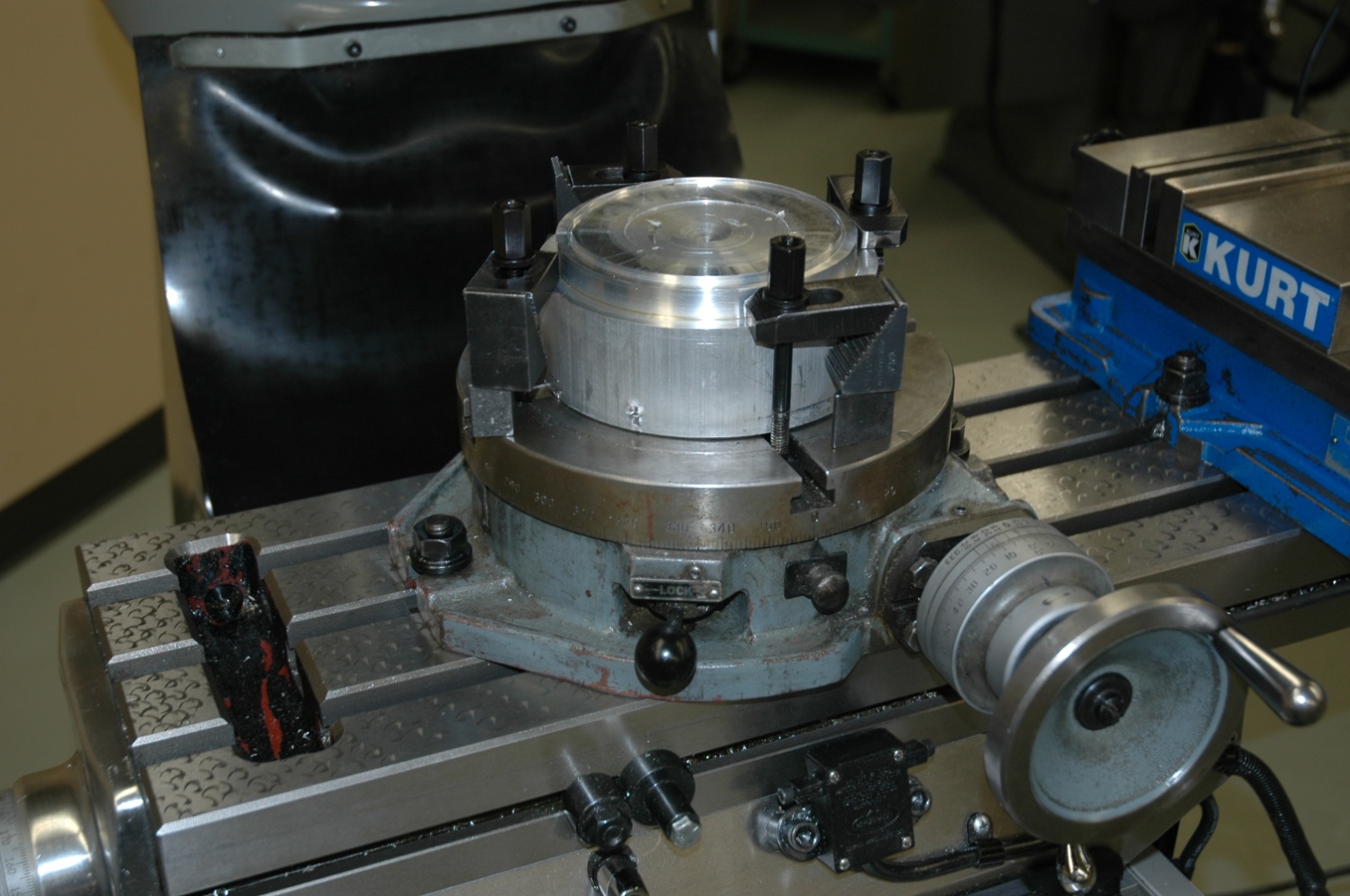 Uses/ Purpose:
Cutting Circular Grooves
 Circular hole patterns
Angled Cuts
Setup:
1. Mount the rotary table to the mill table 
2. Find the center of the rotary table      using Dial Indicator and set X and Y to    zero on read out.
3. Position material to find the true center    using a dial indicator or a wiggler with     respect to the center of the rotary     table. 
4. Mount the material to the rotary table    using proper clamping equipment.
5. Reference a zero axis using the dial     indicator on the rotary table.
Lock
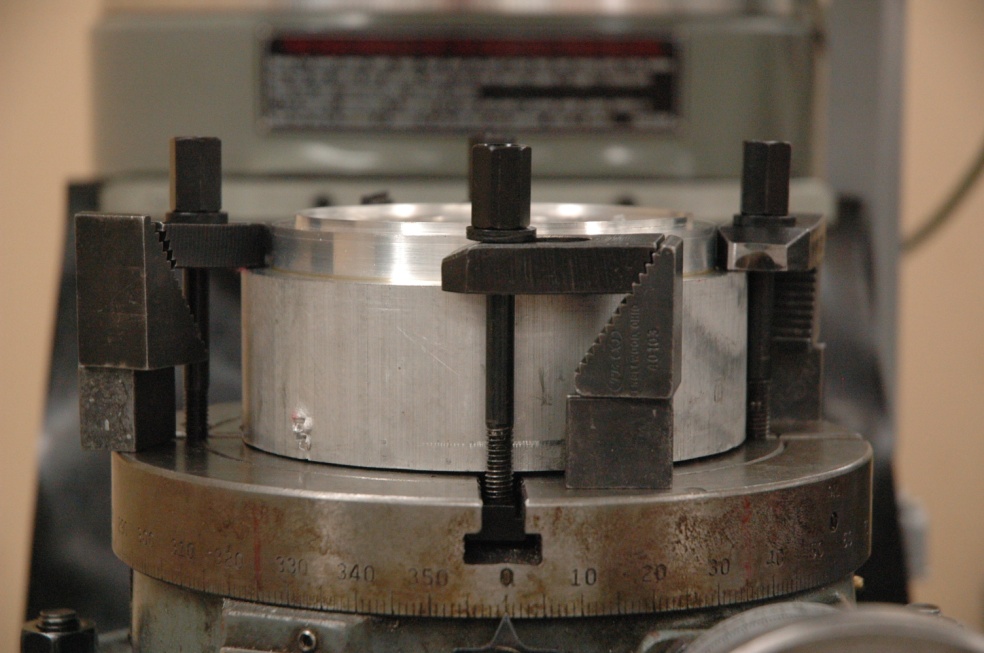 Location:
Clamp Setup
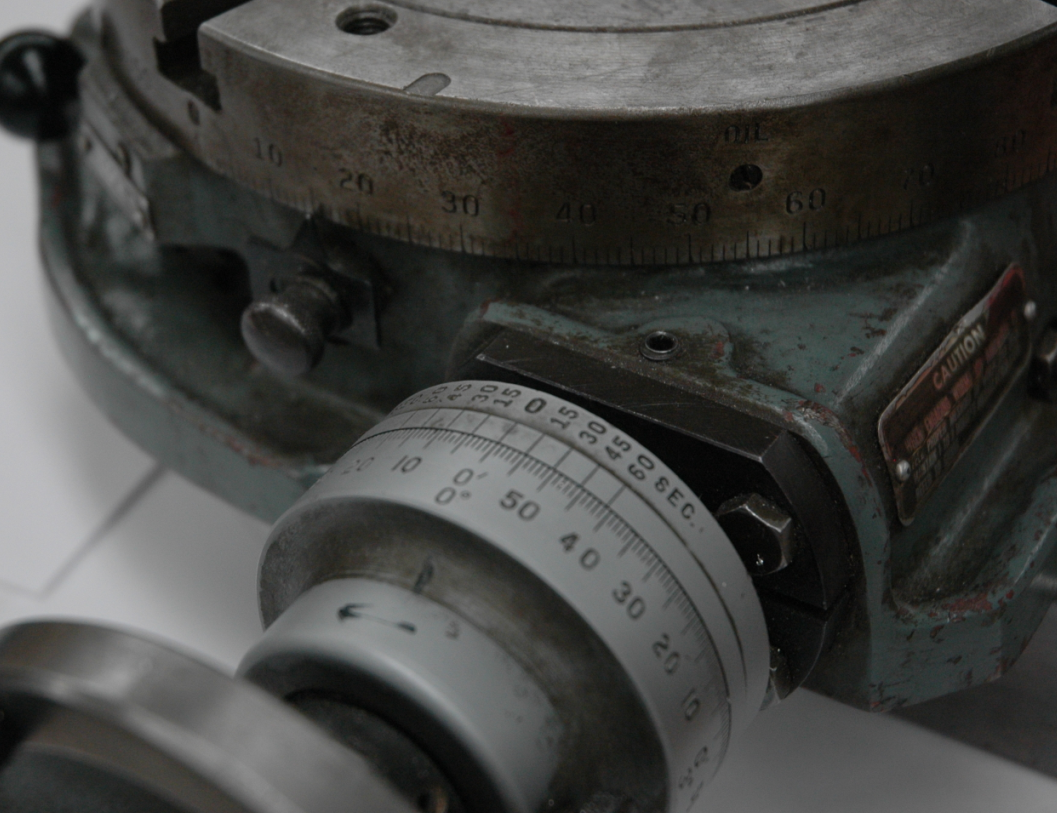 Reading the Dial:
1. Read the degree dial to get the    number of full degrees rotated.
2. Use the Min. and Sec. dial to get     an exact value of degrees.

Notes:
 One full Rotation of Crank equals 4  degrees.
 The resolution is 15 seconds.
Zero Mark Sec.
Zero Reference Point
Minutes
Seconds
Adjustment Tab
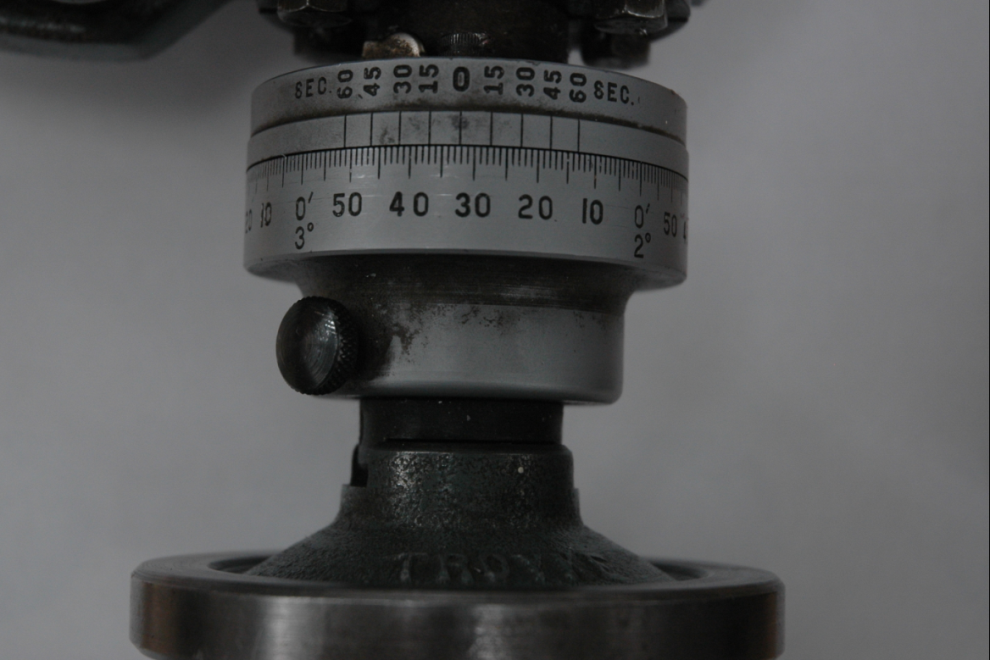 Precautions:
 Make Sure the Table is Properly fastened  and locked down.
 Make sure material is properly centered  and clamped down.
 Make sure the true zero is documented.
Andy Florence
Bryan Riga
2008
Zero Mark Minutes 
Degree Indicator
Rotary Table dial indicator